Педагогический проект «Использование интерактивных методов обучения на уроках математики как средство  активизации творческого потенциала учащихся».
Автор: Купавцева Нина Викторовна, учитель математики МБОУ «СОШ№8» города Нижневартовска
Ханты-Мансийского автономного округа
Направлен на решение основной задачи обучения математике в общеобразовательной школе - обеспечению прочного и сознательного овладения учащимися системой математических знаний и умений, необходимых в повседневной жизни и трудовой деятельности каждому члену современного общества, достаточных для изучения смежных дисциплин и продолжения образования.
Актуальность педагогического проекта для МБОУ «СОШ№8» состоит в том, что он является составной частью «Программы развития школы», реализуемый в образовательном учреждении.
Актуальность проекта
Продукт педагогического проекта
Инновационность проекта
Инновационность данного опыта заключается в формировании у школьников не только знаний, но и компетенций, способствующих их адаптации в окружающем социуме.
Новизна заключается в том, что он реализуется через авторский образовательный модуль «Формирование ключевых компетенций на уроках математики через интерактивное обучение».
Ожидаемые результаты
Основные результаты, достижение которых предполагается проектом: 
осознание учащимися многообразия образовательной среды;
рост личностных качеств и ключевых компетенций школьников (самостоятельности, инициативности студентов, их познавательной мотивированности, информационной грамотности);
развитие социальных навыков обучающихся в процессе групповых взаимодействий, 
приобретение школьниками опыта самостоятельного выбора, исследовательско-творческой деятельности, оценки и самооценки полученного  результата.
Цель проекта:
определение  влияния  практического применения интерактивных технологий на формирование творческого саморазвития учащихся на уроках математики.
Задачи проекта:
изучить и проанализировать психолого-педагогическую литературу по данной теме;
разработать образовательный модуль по применению приемов и методов технологии интерактивного обучения для формирования ключевых компетенций;
сформировать банк компетентно- ориентированных заданий по математике для учащихся;
составить и апробировать сценарии  уроков математики с интерактивными методами обучения;
обобщить результаты мониторинга.
Интерактивное обучение
это специальная форма организации познавательной деятельности, когда учебный процесс протекает таким образом, что практически все  учащиеся оказываются вовлеченными в процесс познания, они имеют возможность понимать и рефлектировать по поводу того, что они знают и думают.
Интерактивные технологии
технология коллективно-индивидуальной мыследеятельности (К.Я. Вазина);
игровое обучение;
эвристические технологии;
технология развития критического мышления;
технология проектного обучения;
 технологии мультимедиа.
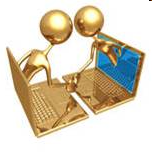 Структура интерактивного урока
Принципы обучения
формирование и развитие у школьников внутренних мотивов к обучению математике;
практическая направленность обучения, формирование умений решать учебные задачи, формирование творческого подхода к решению задач;
учет достигнутого уровня обученности и развитости, планирование конечного результата;
учет психолого – педагогических закономерностей;
Замечать и поощрять малейшие успехи детей, не подвергать осуждению, критике их неудачи и промахи.
Что такое творчество?
Творчество – это способность удивляться и познавать, умение находить решения в нестандартных ситуациях, это нацеленность на открытие нового и способность к глубокому осознанию своего опыта. Воспитывать вдумчивого, творчески мыслящего, заинтересованного в своем труде человека – одна из основных задач, стоящих перед школой.
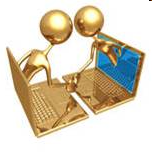 Корень верблюжьей колючки, растущей в пустыне, уходит на глубину 15 м, а корень инжира, который растет в южных районах России, – в 8 раз глубже. Какова длина корня инжира?
Длина голубого китенка, только что появившегося на свет 7 м, длина взрослого кита 33 м. На сколько метров подрастет китенок?
В комнате веселились 47 мух. Коля открыл форточку и, размахивая полотенцем, выгнал 12 мух. Но прежде чем он успел закрыть форточку, 7 мух вернулось обратно. Сколько мух теперь веселятся в комнате?
Способы развития творческого воображения школьников:
ТВОРЧЕСКИЕ ЗАДАЧКИ
Интеллектуальные и творческие игры – как средства развития личности
индивидуальные или коллективное выполнение заданий, требующих применения продуктивного мышления в условиях ограниченного времени. Интеллектуальные игры объединяют в себя черты как игровой, так и учебной деятельности.
Творческие игры предполагают наличие заданий с “открытым ответом” (отсутствием правильного единого решения). В процессе игры ученики имеют возможность самовыражаться средствами того ил иного вида искусства, в результате которого рождается некий уникальный, незапланированный результат.
Интеллектуальные игры
Творческие игры
Программа творческого развития учащихся на уроках математики.
1.Обучающиеся (ученики 5 - 9 классов).
2. Родители учащихся.
3. Администрация школы.
4 Учителя математики школы и города.
Предполагаемое количество участников проекта: 75 человек. Возраст – 12-16 лет. 
Целевой аудиторией настоящего педагогического проекта являются учащиеся среднего и старшего школьного возраста, педагогические работники школы
Педагогический проект
ПАРНТЕРЫ
Целевая аудитория
Материально- технические
Кадровые
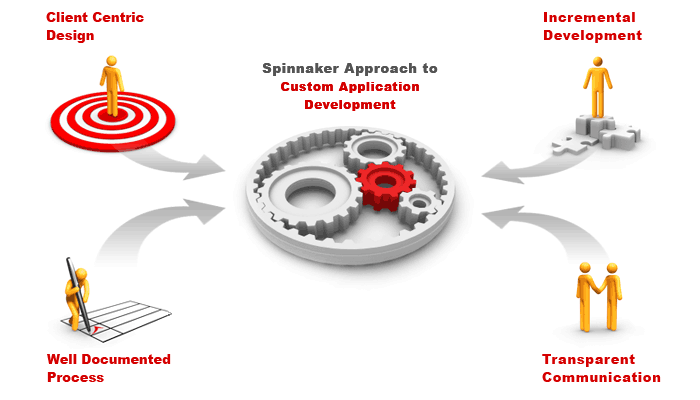 Ресурсы
Нормативно-правовые
Учебно- методические
План реализации проекта
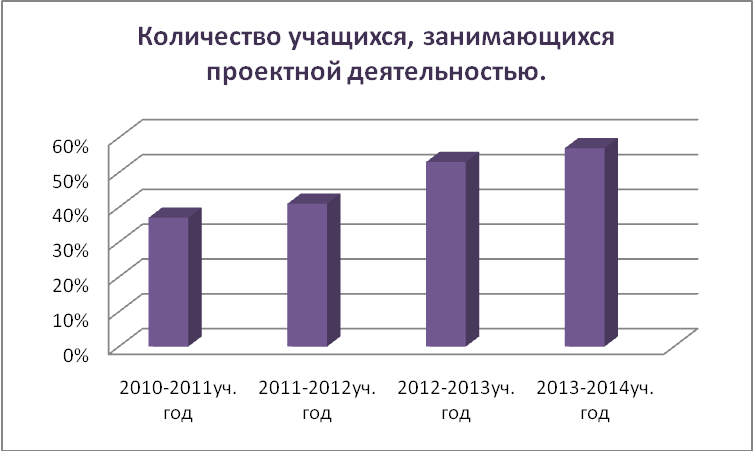 Результаты мониторинга
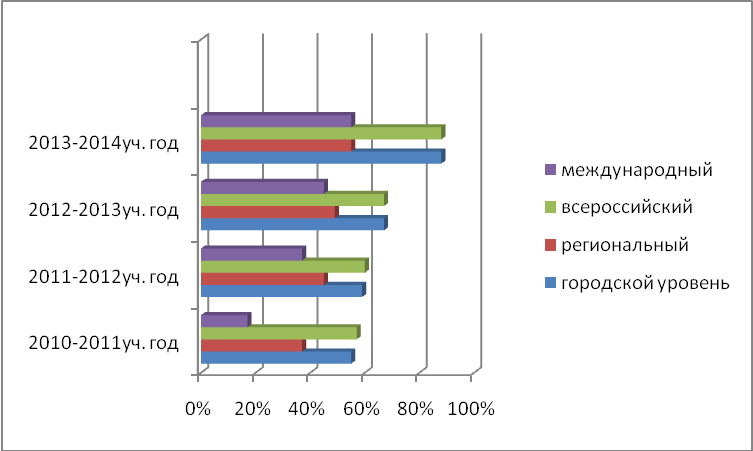 Результативность участия в конкурсах различного уровня
В 2010 году приняла участие в творческом конкурсе Общероссийского Профсоюза образования «Учитель славлю имя твое!», посвященный Году учителя.
В 2012 году провела открытый урок в 5 классе «Путешествие в мир натуральных чисел» на окружных курсах повышения квалификации учителей математики «Реализация деятельностного подхода при изучении деятельности учителя математики в контексте ФГОС ООО», проходивших с 16 марта по 24 марта в городе Нижневартовске. 
В 2012 году выступила с докладом на Всероссийской научно-практической конференции «Традиции и инновации в образовательном пространстве России, ХМАО-ЮГРЫ, НГГУ» от 26 марта 2012 года, г. Нижневартовск.
Принимала участие  в семинаре для учителей в рамках работы III Окружной научной конференции «Новое поколение и Общество знаний» 1 ноября 2013года, г. Сургут.
Распространение опыта
Перспективы дальнейшего развития проекта
Мы полагаем, что предложенный проект не исчерпывает всех аспектов обозначенной проблемы. Актуальной представляется работа по следующим направлениям:
совершенствование форм и методов работы с интерактивной доской;
дальнейшая разработка дидактического обеспечения уроков электронными цифровыми образовательными ресурсами.
Перспектива дальнейшего продолжения проекта очевидна. Мы видим перспективу развития проекта в расширении тематического поля, или расширении технологического поля за счет использования технологий флэш-анимации и  SMART Note book. Для обеспечения доступности к мультимедиапродуктам проекта планируется создание WEB-ресурса «Интерактивные технологии на уроках математики».
Спасибо за внимание
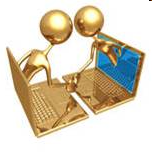